RIFLESSIONI SU ESERCITAZIONE 11.03.2020 (ABILITA’ PRIMO PROCESSO)
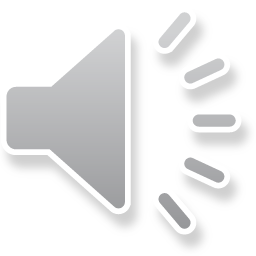 RIFLESSIONI SU ESERCITAZIONE 11.03.2020 (ABILITA’ PRIMO PROCESSO)
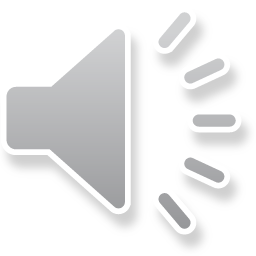 RIFLESSIONI SU ESERCITAZIONE 12.03.2020 (TRASFORMAZIONE DA DOMANDE CHIUSE A APERTE)
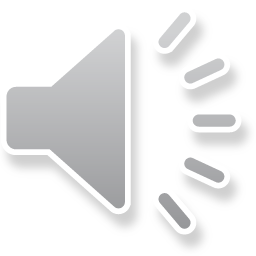 SI
NO
Era sconvolto?   
Come si è sentito il quel momento? 
Tornerà a vivere a casa dei suoi?
Dove pensa che andrà a vivere? Come pensa di organizzarsi?
Spende troppo denaro?
Come gestisce le suo risorse economiche?
La sua vita familiare è soddisfacente?
Come definirebbe la sua vita familiare?
E’ stato ammalato per molto tempo?
Come sono state nel tempo le sue condizioni di salute?
C’è nient’altro che vuole dire?
Tornerà a vivere a casa dei suoi?
Preferirebbe tornare a casa dei suoi? Pensa di voler tornare a casa dei suoi? Come la fa sentire l’idea di tornare a vivere a casa dei suoi?
Spende troppo denaro?
Cosa pensa rispetto alla gestione delle sue spese?
La sua vita familiare è soddisfacente?
In che modo è cambiata la sua vita familiare? Cosa mi può dire rispetto alla sua vita familiare?
E’ stato ammalato per molto tempo?
Come si è sentito durante tutto questo tempo? In che modo la sua malattia l’ha condizionata? Cosa mi può dire riguardo alla sua quotidianità con la malattia?
C’è nient’altro che vuole dire?
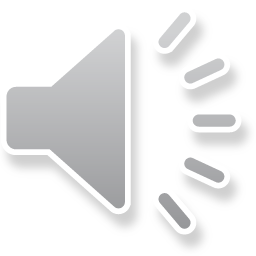